ものづくり43年の回想
　　　　　　　
　　　　　1971〜2013：43年間
　　①上松　⇒　②海外　⇒　③名古屋　⇒　④南アフリカ／東広島

　　                      『哲学』　
　　　　　　
　　　　　　　  佐藤　修二 （名古屋大）
13.12.17
可視赤外装置＠京都
1
[Speaker Notes: 七転び八起き]
①起　　　②承　　　　③転　　　④結
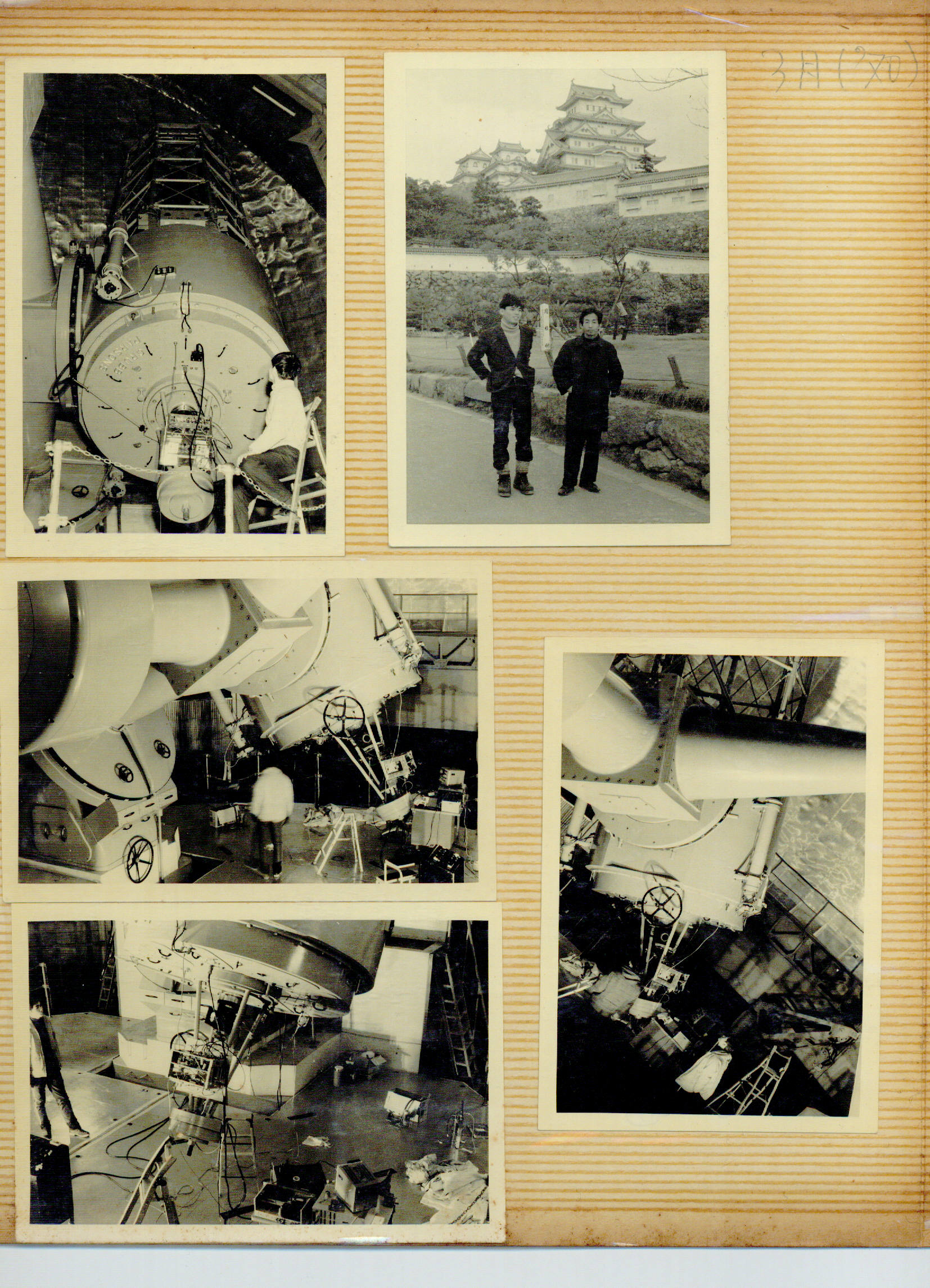 岡山天体物理観測所
74インチ望遠鏡
13.12.17
可視赤外装置＠京都
2
[Speaker Notes: 岡山天体物理観測所
74インチ望遠鏡]
1970                        80                        90                         2000                      10
起　　　　　　　　承　　　　　　　　　転　　　　　　　　　結
Agematsu 
(上松：17y)
Mitaka
(三鷹:6y)
Nagoya 
　(名古屋:18y)
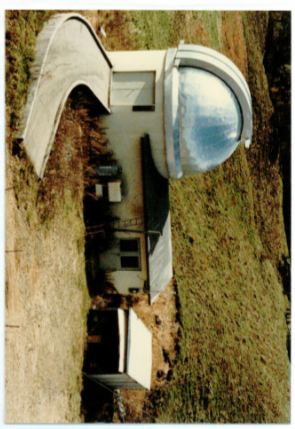 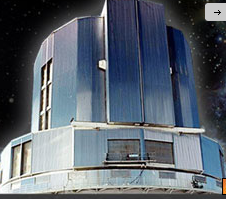 IRSF/SIRIUS
TRISPEC
IRSF
Cryogenic Tel
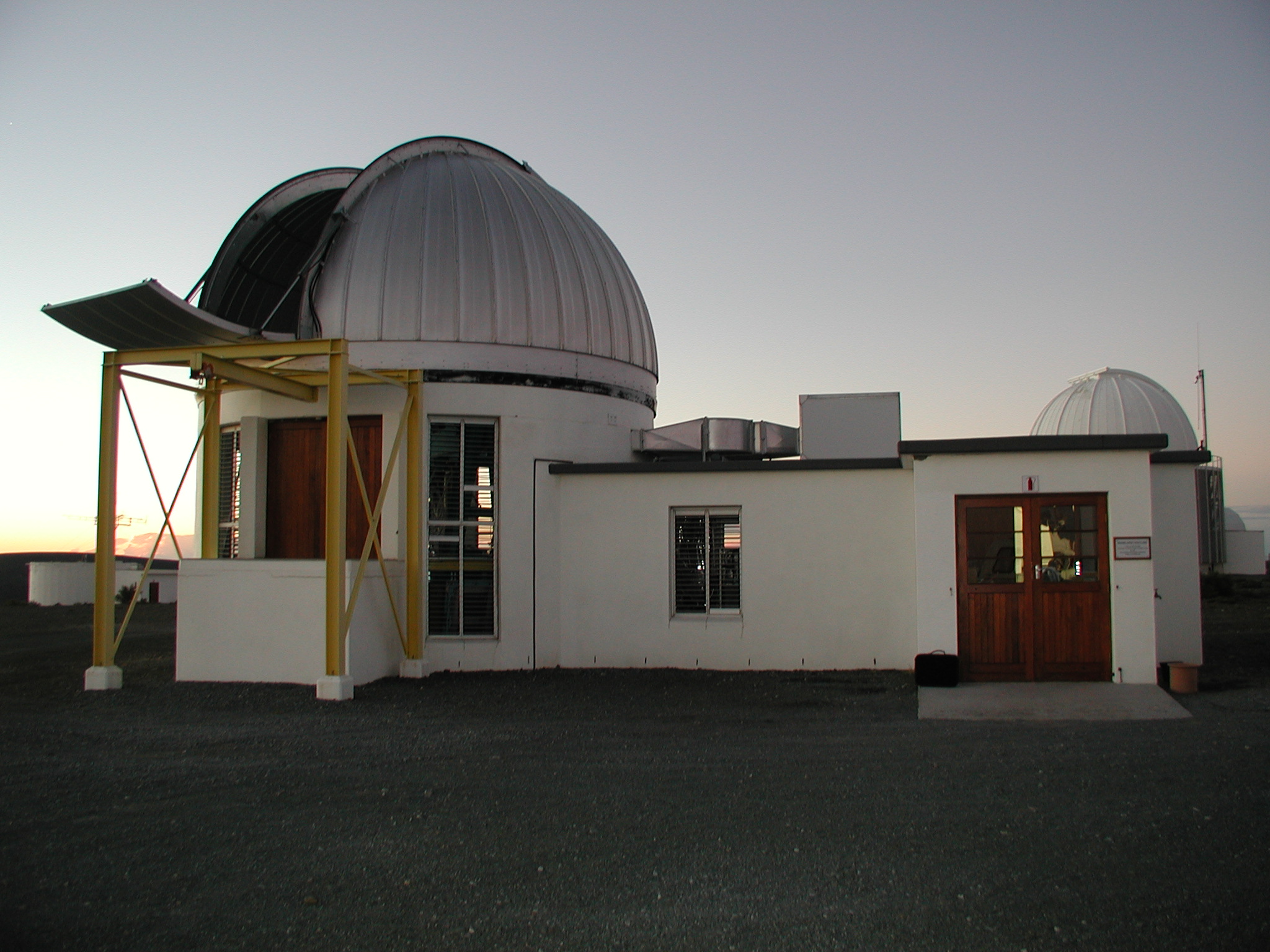 広島大
かなた
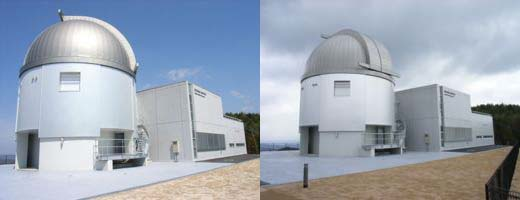 13.12.17
可視赤外装置＠京都
3
IRSF/SIRIUS
TRISPEC
Cryogenic Tel
[Speaker Notes: IRSF]
上　松
（あげまつ）
赤外線望遠鏡
建設
1971〜1973〜[1974〜1987]⇒2003撤去
赤外測光器
　　①　Zo 　②とら　③ふたご
　　④ライオン　⑤くま　　
　　⑥4色同時　
　　⑦ボロメータ
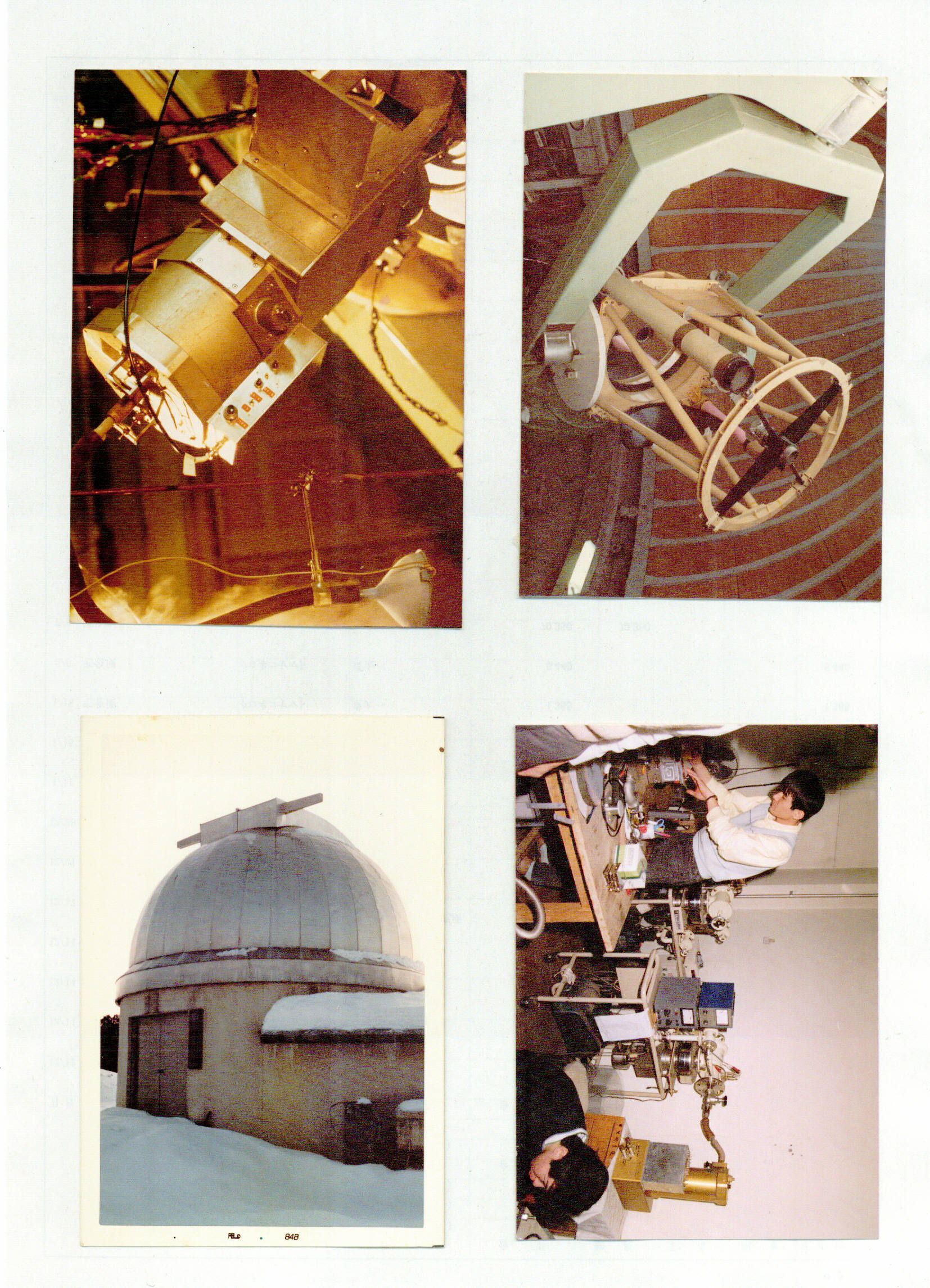 赤外測定器
　 CVF分光器      　　　　　野口
　　偏光計　　　　　　　　　　小林
　　ファブリペロー干渉計　田中
13.12.17
可視赤外装置＠京都
4
[Speaker Notes: 上松]
上松改良　〜1980〜
　　　口径　　　1.0m⇒1.1m
　分解能　　30”⇒2”
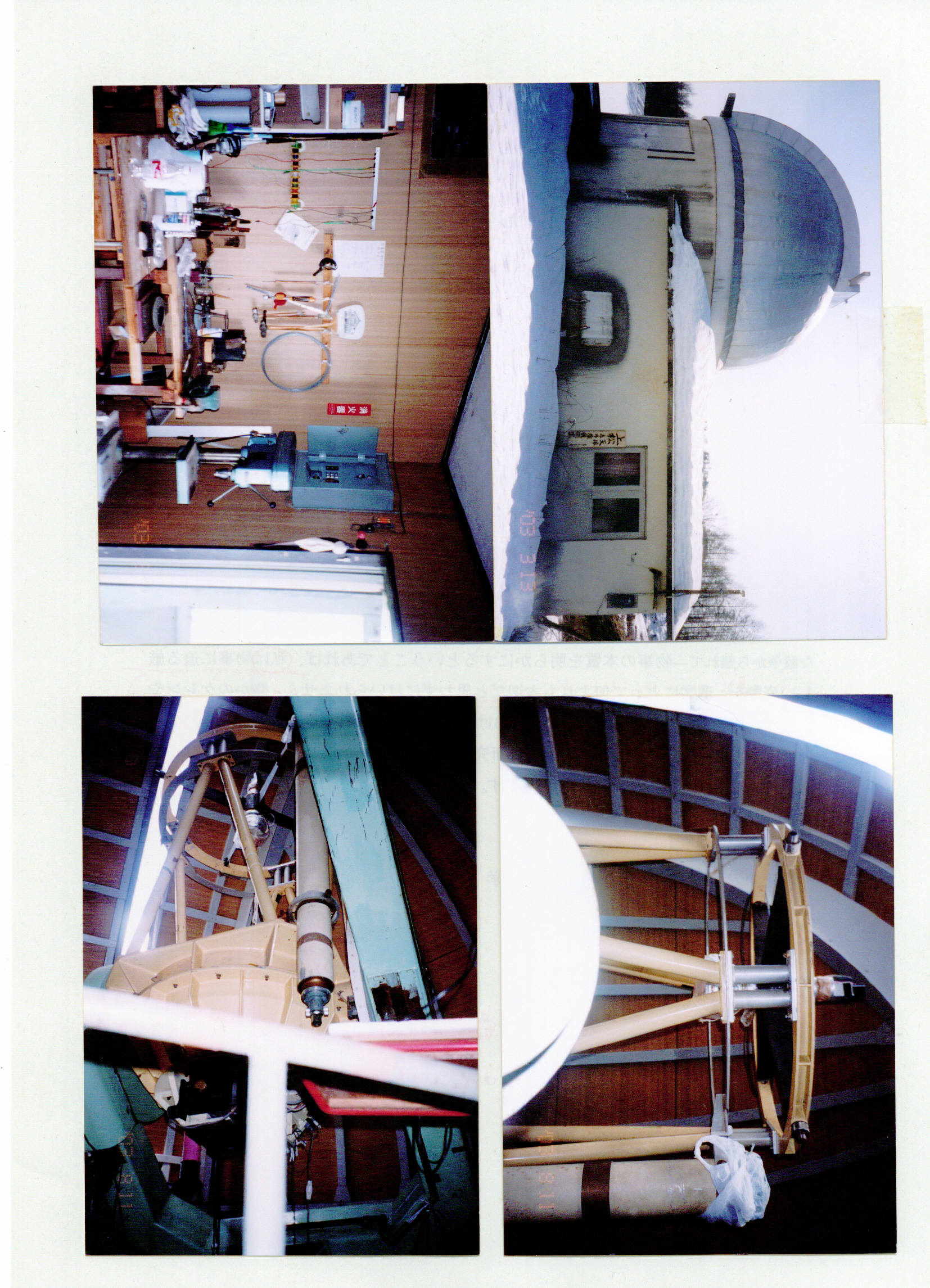 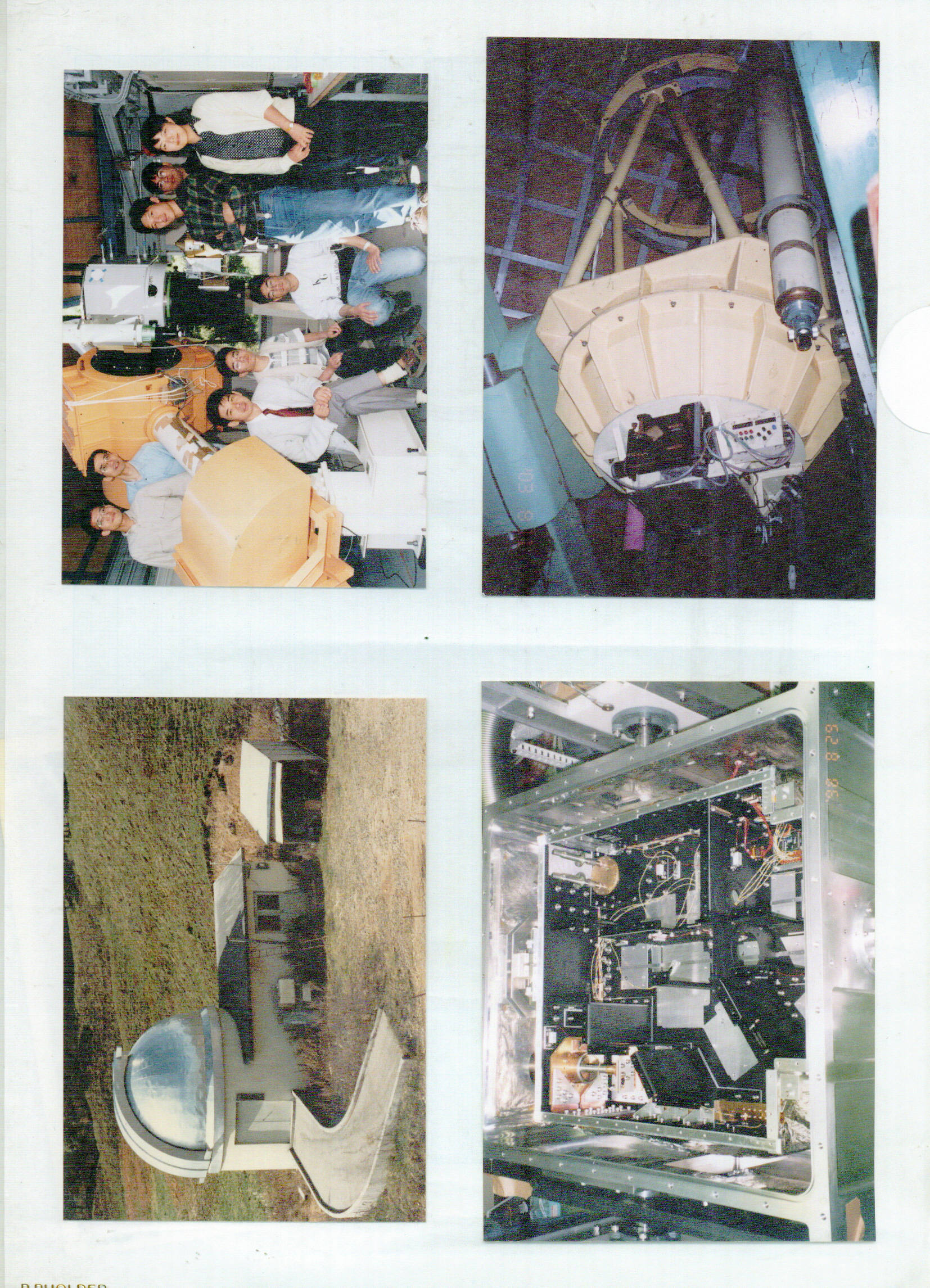 13.12.17
可視赤外装置＠京都
5
[Speaker Notes: 遠征（海外）観測]
生活：主
観測：従
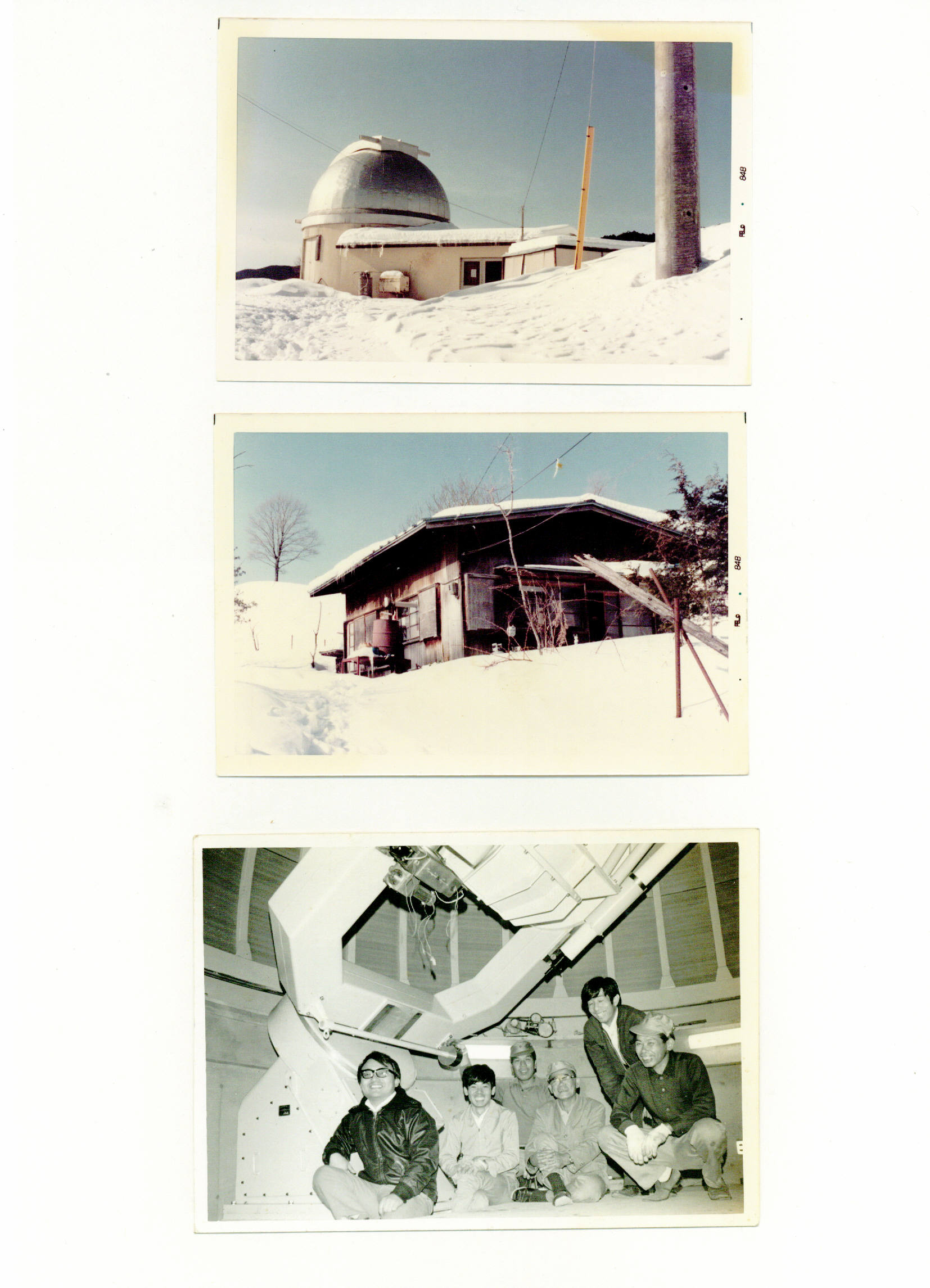 奥田
　壽岳
　森本
　海部
冬の上松　1970代後半
13.12.17
可視赤外装置＠京都
6
[Speaker Notes: 冬]
遠征（海外）観測
小型観測装置　
1979〜1995
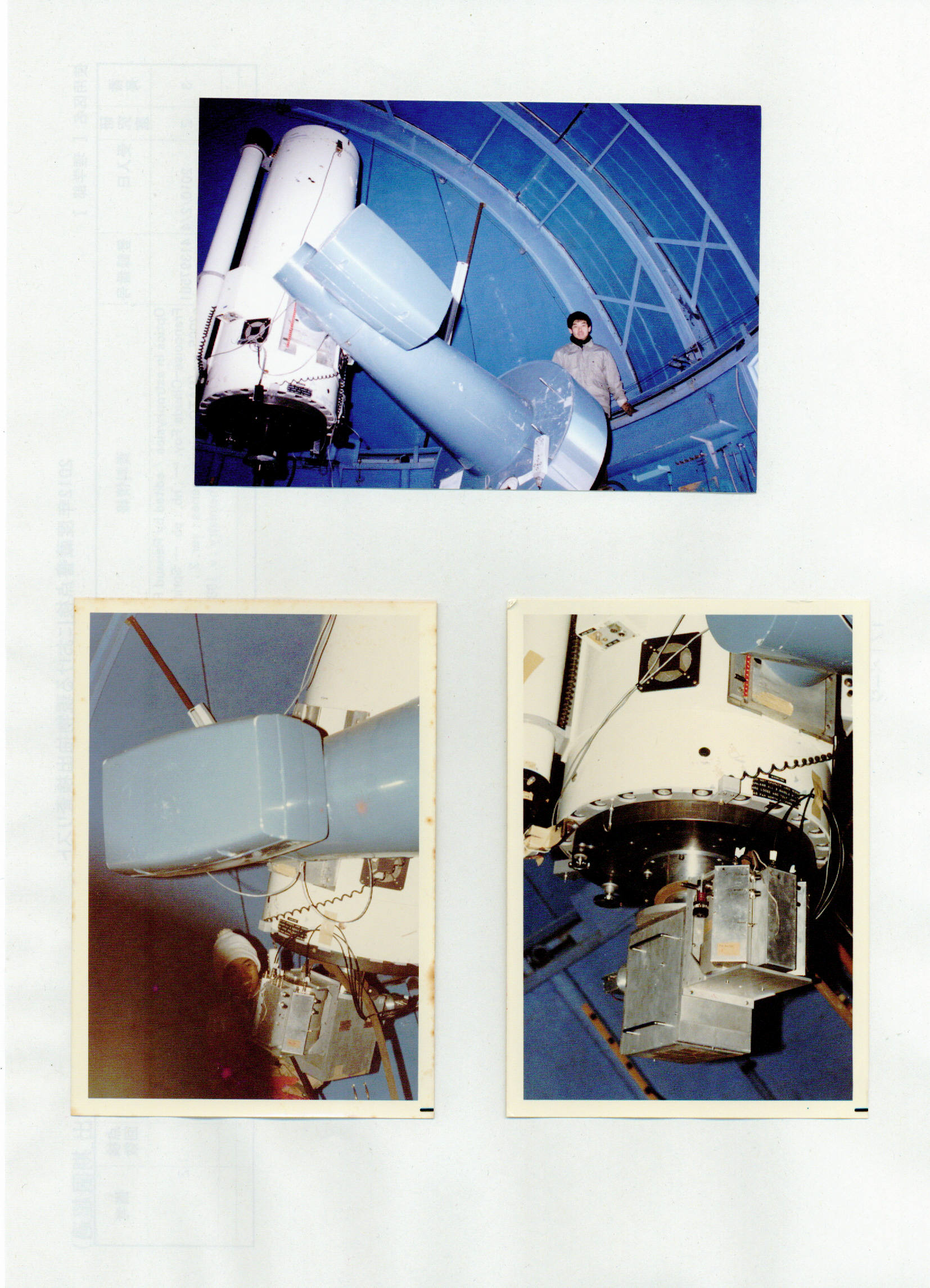 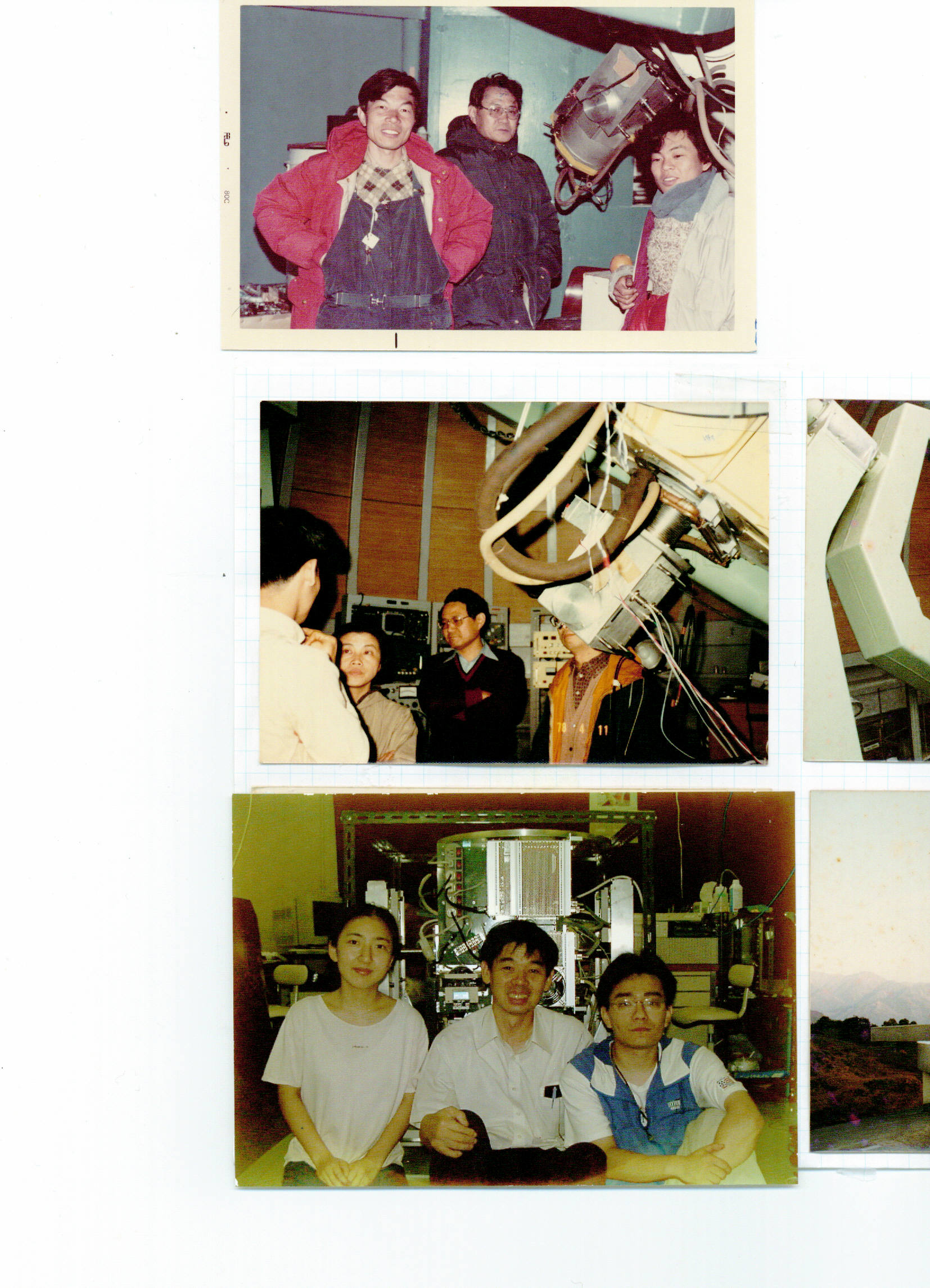 ○　ハワイ 　          [UH24, UH88, UKIRT, IRTF]
           　　　　　　　　偏光　　　銀河中心　星形成
○　オーストラリア　[Mt. Stromlo, ANU, AAT]
　　　  　　　　　　　　掃天 ・測光
○　アメリカ 　  　    [キットピーク、ワイオミング]
　　　  　　　　　　　　分光・偏光     星間物質
○　国内 　      　     [AIRO, ISAS、OAO]
　　　   　　　　　　　　分光    活動銀河核　星間物質
海外
中口径
　望遠鏡設立を！
人の動き
13.12.17
可視赤外装置＠京都
7
2013.5/25
may25@立命館
7
1987　上松から三鷹へ
1970                        80                        90                         2000                      10
すばる
JNLT
上松 
(17y)
1987三鷹
     (5.7y)
1992　名古屋
  　   (16y)
6mミリ波実験室
　　　　1989
高見・関口
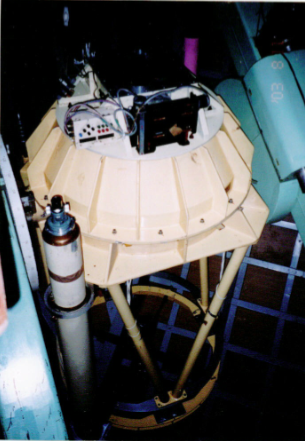 13.12.17
可視赤外装置＠京都
8
IRSF/SIRIUS
TRISPEC
Cryogenic Tel
[Speaker Notes: すばる
1991〜1999]
三鷹時代（1987~1992：5年7ヶ月）
プリズム＋リニアアレイ分光器：2台
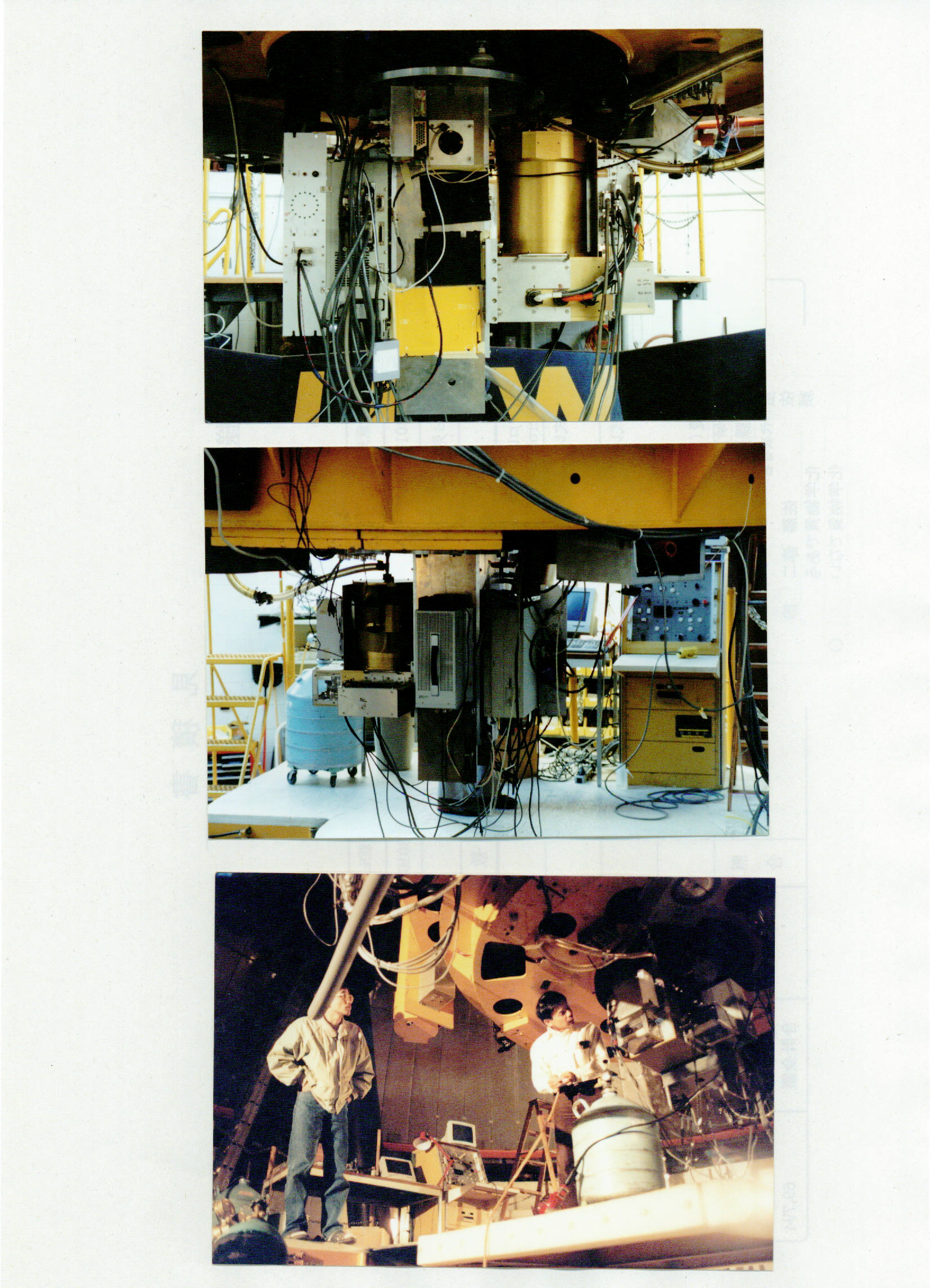 PSP-1
 16 素子InSb+Si：0.9~2.5μm 
Takami, Shiba and Sato
高見、斯波、佐藤
PASP-2
32 素子InSb：
0.9~4.2μm 
Kobayashi and Nagata
小林尚人、長田哲也
13.12.17
可視赤外装置＠京都
9
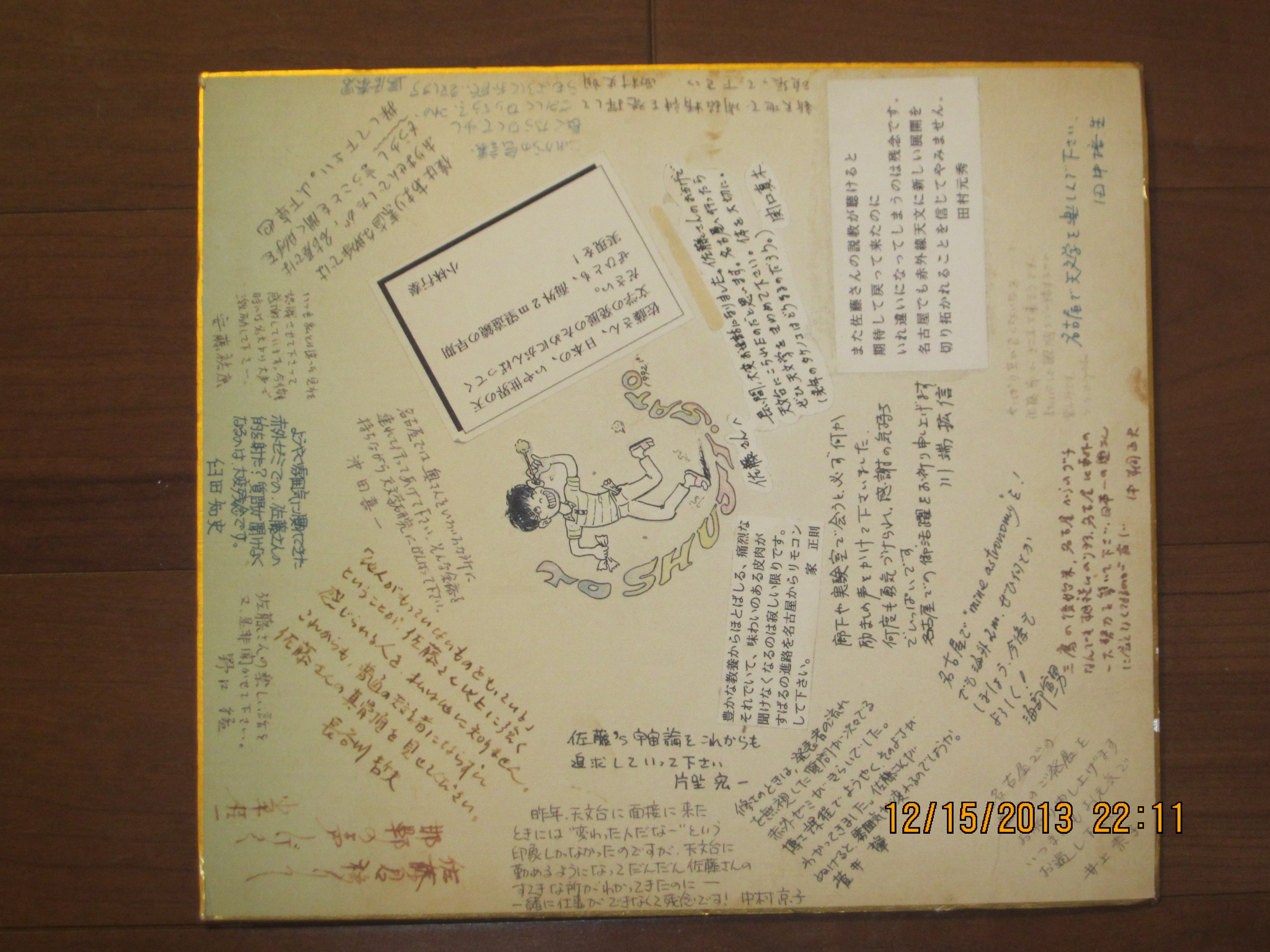 13.12.17
可視赤外装置＠京都
10
名古屋 : 1992~2008　16年間　2000±8 　　　[2009-2012]
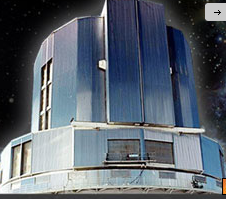 TRISPEC      TRIPLE RANGE IMAGER and SPECTROGRAPH WITH POLARIMETER
I(θxθy, λ, σ：t)

  視野／解像度
波長域／波長分解能
偏光
時刻／時間分解能
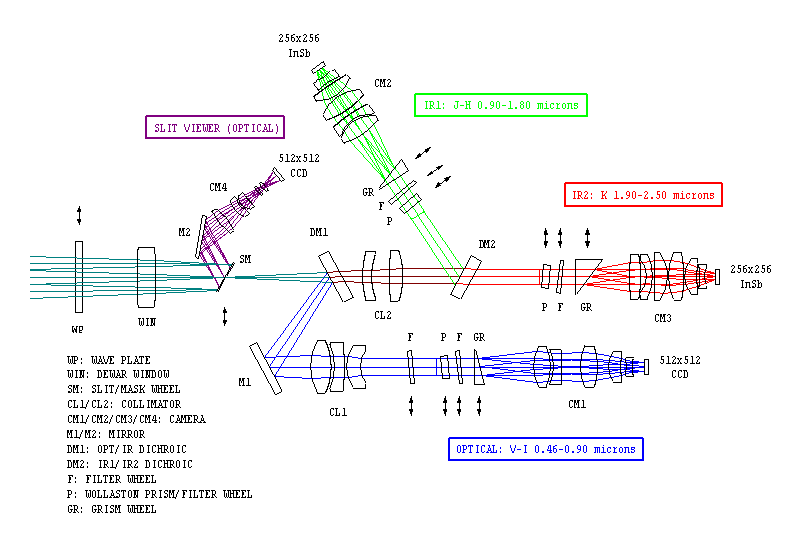 [0.4~4.2μm]
3 arrays
Unique !/?
13.12.17
13.3.16
可視赤外装置＠京都
小川町ー偏光
11
11
‖
1994〜2001(7年間) 
　　　基盤研究(A)
　　　最先端設備費
　　　基盤研究(B)
[0.5~2.5μm]  
    [512x512]    [256 x256]   [256x256]
     1）スペクトル：λ
     2）偏光：σ
     3）撮像
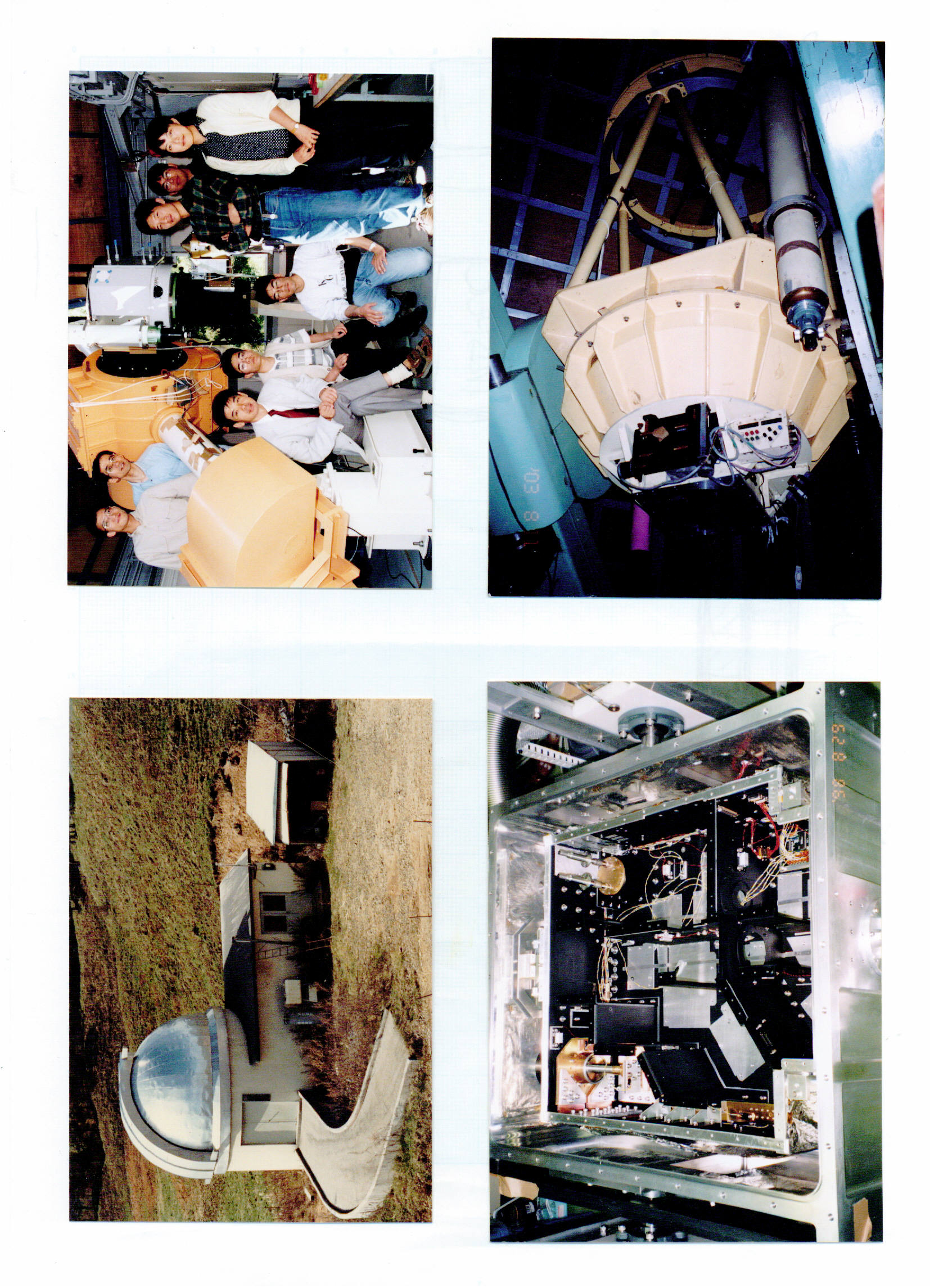 2000~2001
UH88 ／UKIRT
さらば昴よ
我は行く
心の命ずるままに
13.12.17
可視赤外装置＠京都
12
[Speaker Notes: TRISPEC]
1997　重点領域 [特定領域]
『マゼラン星雲大研究』
　1998~2001
南半球SIRIUS + IRSF
最小作用の原理
最短時間の原理
13.12.17
可視赤外装置＠京都
13
[Speaker Notes: Principle of the Least Action]
1997     重点領域「マゼラン星雲大研究」 : 米国から輸入・調達       1998 〜2001   2億4千万円 　1/3 of the total budget [7億0855万円]　　　　　　　　　　　    〜2.4M$
1998  　経済危機　　銀行や証券会社の倒産 115=> 130円／ドル=>▲ 3千万円
exchange rate
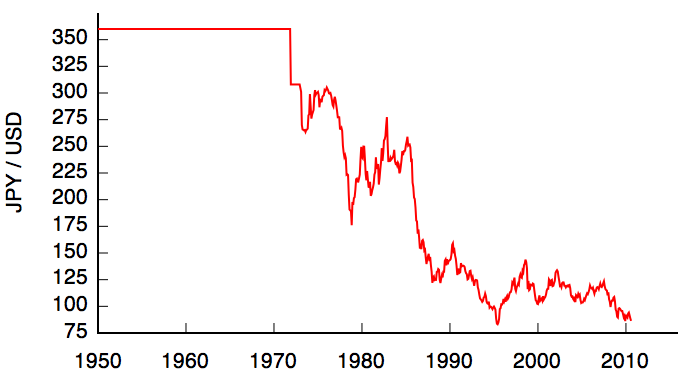 floating 
exchange rate
360
Cryogenic Tel
TRISPEC
IRSF/SIRIUS
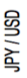 Bubble and
      the lost decade
115=>
      130=>??
100   
  80
　1998 末  国内で自力で製作・調達
13.12.17
可視赤外装置＠京都
14
[Speaker Notes: floating exchange rate system]
1999.1~10         　　1999.4~10             　     1999.11~2000.7                 　        2000.11
roof of Univ            Univ and Company                  Factory @Kyoto                      Sutherland  South Africa
設置
(2月)
製作
(8月)
学習
(10月)
設計
(7月)
右往
左往   
（1年）
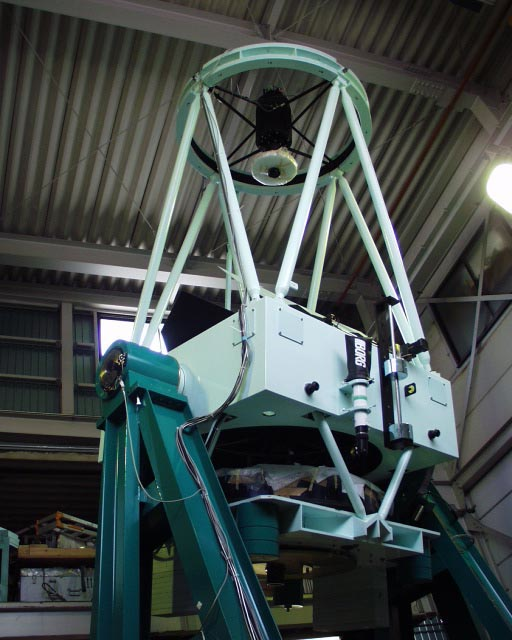 開所式 Nov. 15（2000）
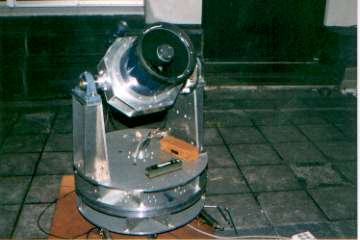 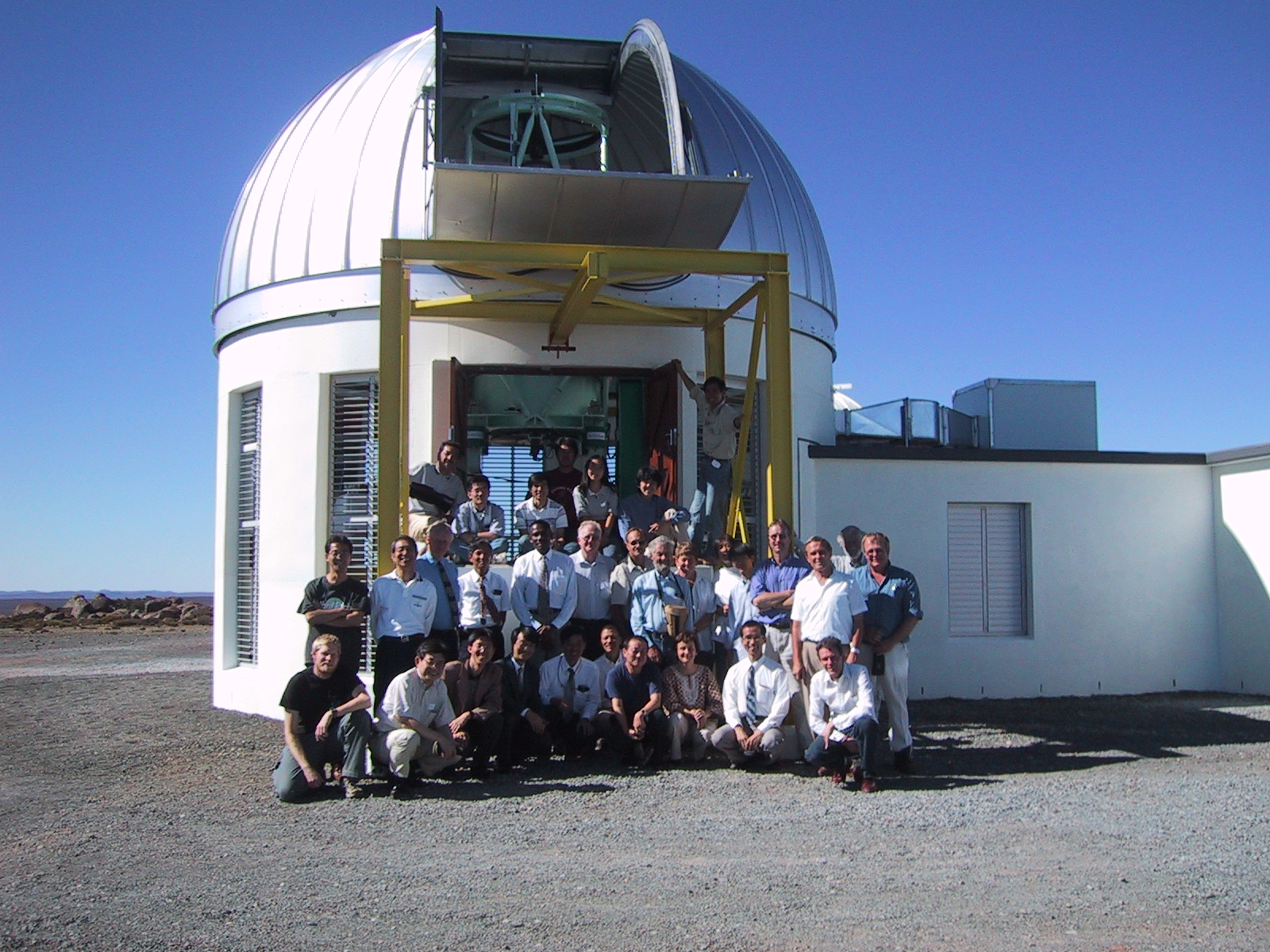 為替変動
方針転換
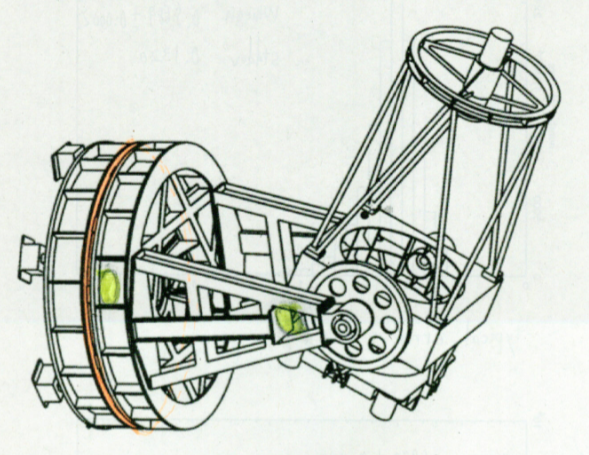 Serv
motor
d
1/5 模型
R-guide
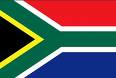 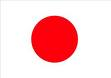 d
1998.
10th IRSF
10th IRSF
15
15
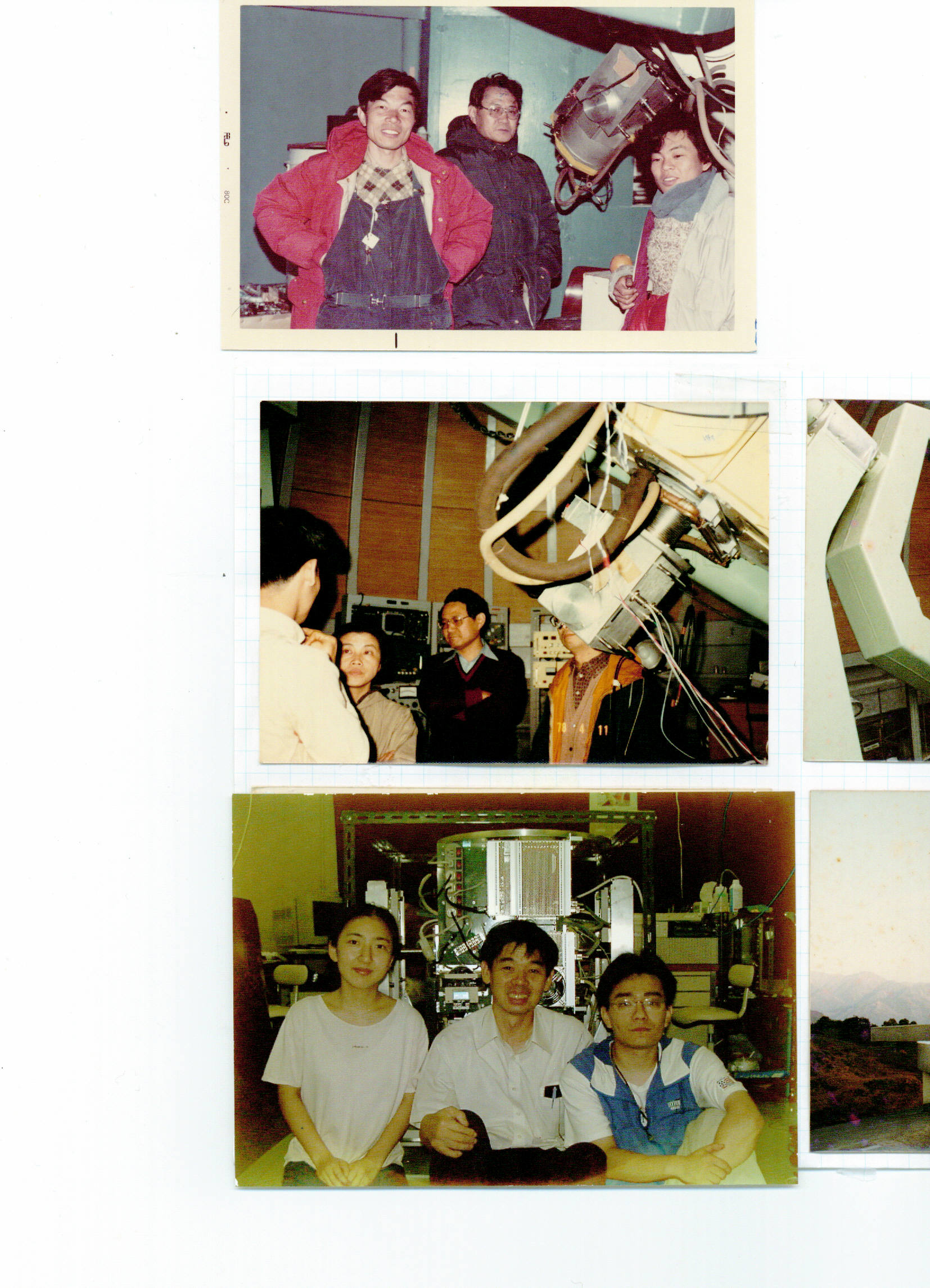 IRSF  InfraRed Survey Facility 
加藤大輔     栗田光樹夫    関　敬之   河合利秀    長田哲也
望遠鏡制御     　機械構造
SIRIUS  Simultaneous InfraRed Imaging Unbiased Surveyor
長嶋千恵     永山貴宏       中島　康    河合利秀    田村元秀　
金工／冷却　　　検出器　　　　  解析ソフト
13.12.17
可視赤外装置＠京都
15
[Speaker Notes: R-guide]
望遠鏡
Partnership with a small company

II.  Innovative technology
       ◎ R-guide    Ball-bearing 　　  

           ◎ Dyna-Serv  Pulse and Serv motor


                ○ friction drive　　　　　  まさつ駆動ギア
　　　　  ○ Encoder  エンコーダ　 Heidenhain

     ①Cheap cost， ②Quick construction,   ③Easy operation
            1億円〜1M$　　　        2-years                                             for worldwide  users
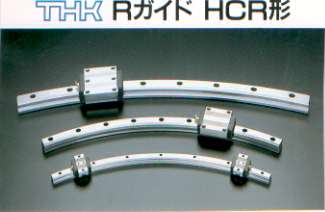 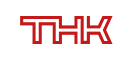 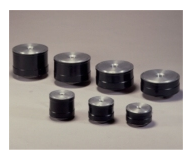 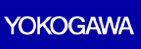 13.12.17
可視赤外装置＠京都
16
[Speaker Notes: Japanese company]
TRISPEC
1994~2000 7年間
 [2001~2006] 
2006~2011
観測器
SIRIUS
1998~2000  3年間
~present
70 kg
650 kg
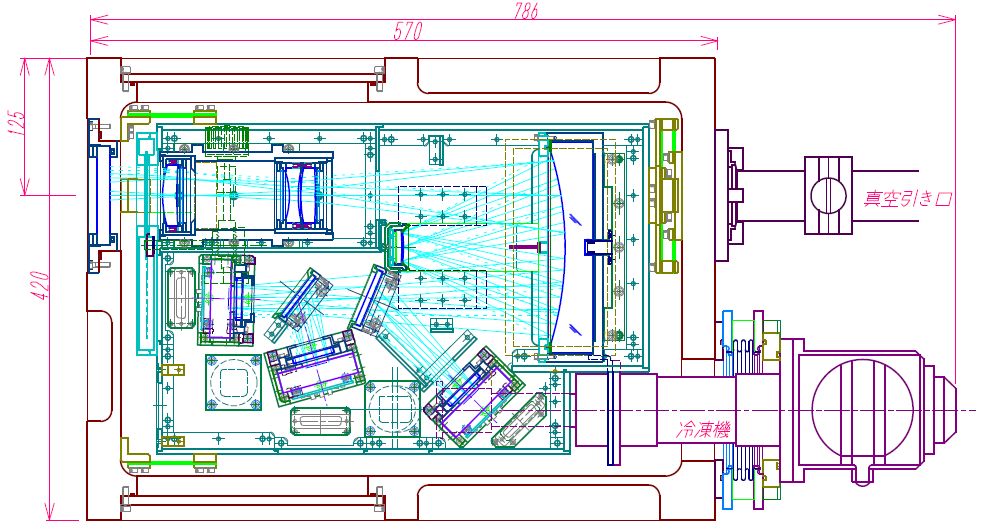 1m
13.12.17
可視赤外装置＠京都
17
[Speaker Notes: TRISPEC]
“TRISPEC”における要素開発

　　○21種硝材の屈折率の温度依存性

　　○多点−温度測定および−制御

　　○低温モータの実用化

　　○異種アレイ検出器の読み出し
“遺恨なり十年一剣を磨き、
流星光底、長蛇を逸す”
13.12.17
可視赤外装置＠京都
18
上松　1.1m  ⇔　IRSF　1.4m　~30年間
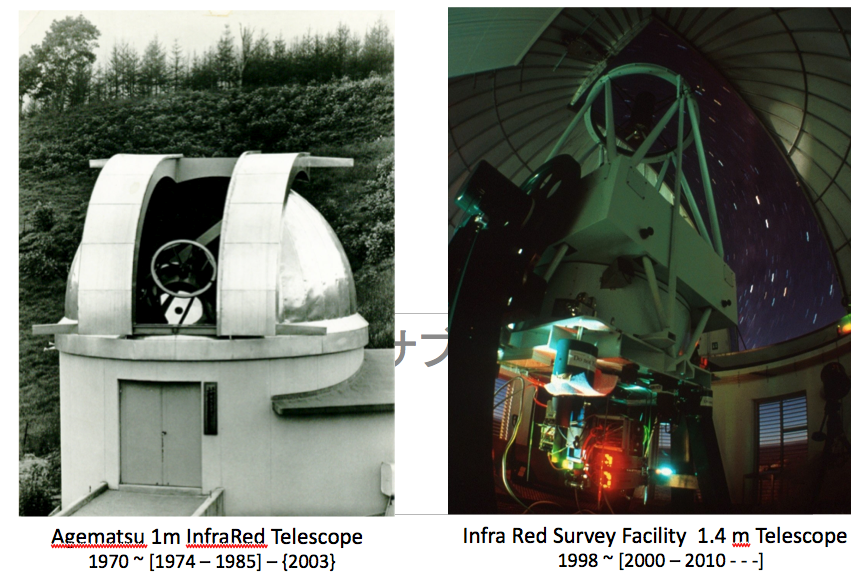 遠征観測（小型）
TRISPEC
上松　1m->1.1m
　　1971~1974
　　1974~1987 (14yrs) 
        　　  [2003]

学位取得 11名　　　
論文数　　34編
海外小型装置
        1979~2012 
東大：伊藤、斯波
京大：上野、小林
名大：石井、安藤、原口

学位　＞7名　
論文数 ？編
TRISPEC　
　　1994~2001[   ]2006~2011
          　  (2+5yrs)          [2011]

学位取得   7名　　　
論文数　   31編=4+27
IRSF/SIRIUS　
　　　　　1998~2000 
 　　　　  2001~現在 (13yrs)

学位取得  20名　　　
論文数　　 97編
13.12.17
可視赤外装置＠京都
19
Technical development
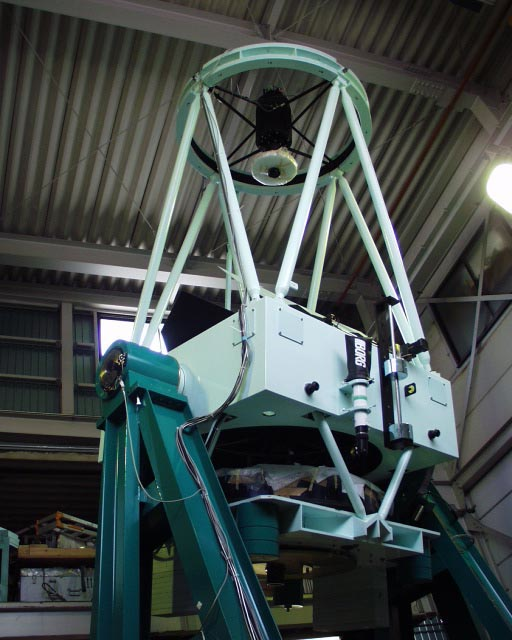 商品
化
広大
かなた望遠鏡
国立天文台・石垣
むりかぶし望遠鏡
Nishimura
Co.
名大-MOA
鹿大
#2  2001 　　　 　　#3 2004 　         #4  2006 　        　 #5  2006         　　  #6  2007
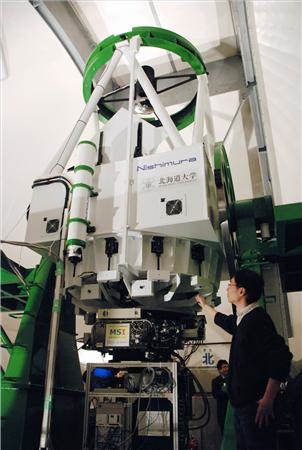 IRSF
#1　1998〜2000
北大
ピリカ望遠鏡
京産大
あらき望遠鏡
東大miniTAO望遠鏡
台湾中央大
#7  2007 　　　　　#8  2008 　     　 #9  2009　　　 　　#10 2009         　　#11  2010 　　 　#12  2011
発展
Kurita
ULT-1
2002〜2006
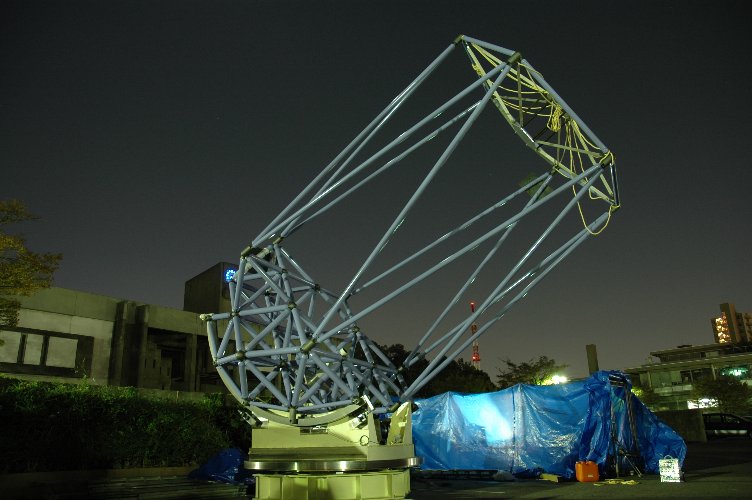 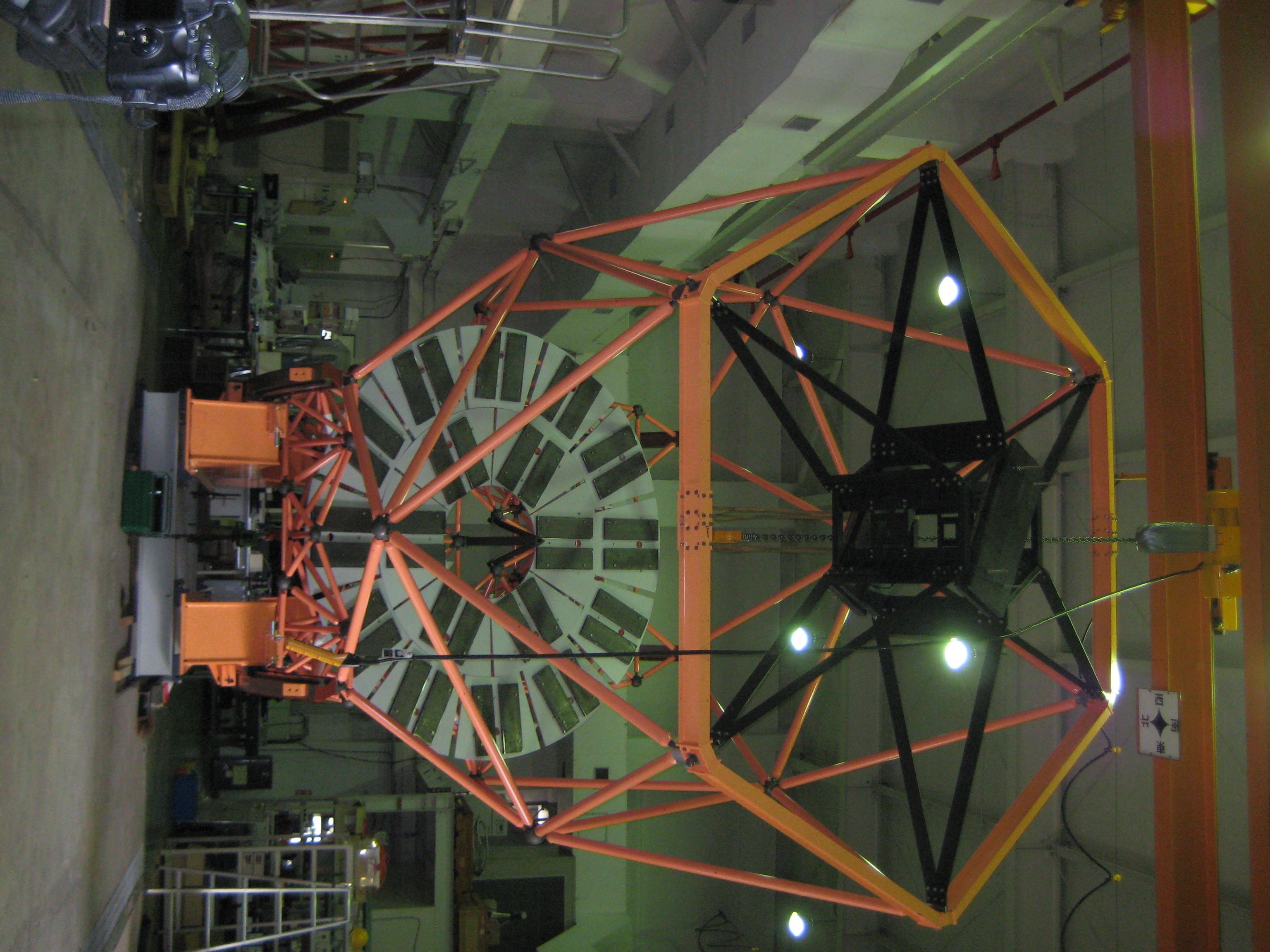 京大・岡山 3.8m新技術
13.12.17
20
可視赤外装置＠京都
2007〜2011
[Speaker Notes: 広島大
かなた望遠鏡]
広大　かなた望遠鏡　#5
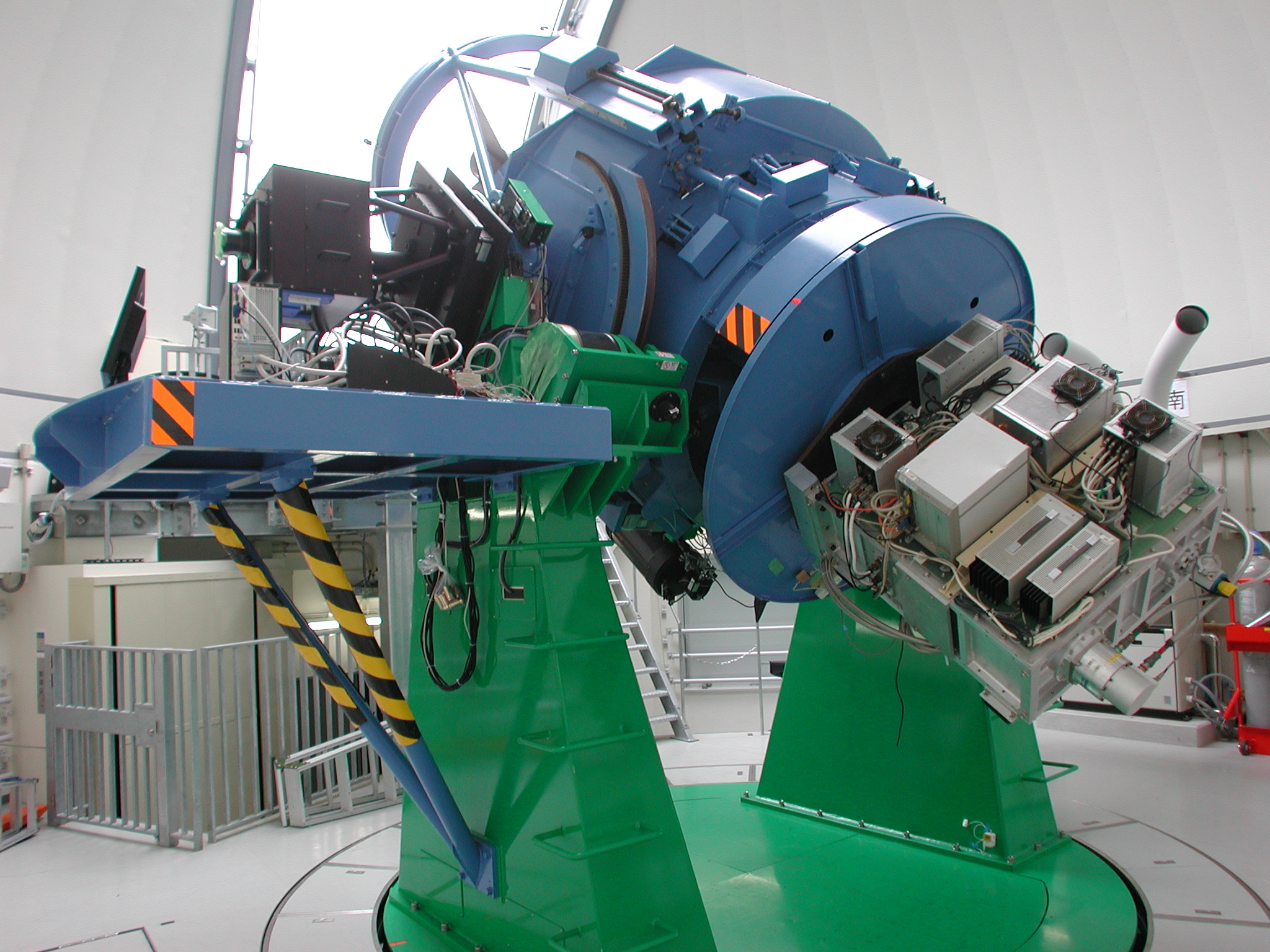 TRISPEC　
　[1994~2000]-2001 [ー] 2006-2011
     
       [7 yrs ]    2 yrs     +   5 yrs

学位取得   2 +  5 =  7名  　　　
論文数　    4 +27 = 31編
TRISPECなお生きて在り　天文月報　2009
誄辞　TRISPEC                                    2012
13.12.17
可視赤外装置＠京都
21
43年間の回想・昔話　＝＞ものづくり“哲学”
飛躍　1）アレイ検出器：1970⇒1990　2）AO/AO：1989　3）大口径：1993〜
I ( θxθy,  λ,  σ  ： t )　　視野、スペクトル、偏り　TRISPECの夢
        　Ω　     λλ,  QUV : t/Δt　　　『領域』と『分解能』　 素子配置　L0  L1  L2
おもしろいと思うこと、それしかない　　　好き勝手⇒やりたい放題
                            　多様性　と　包容力
観測装置の規模　2000以降　　　テーマが大掛かりすぎ
　　　　　　　　予算と期間と組織　　プロジェクト化　　大学の研究教育
22
可視赤外装置＠京都
13.12.17
[Speaker Notes: 逃げ出さなかった]
望遠鏡 - 測定装置
学位 　論文
0-1  

1-4   

0-3   

- - -   

0-1  
 
   1-~10  

1-1  

1-3
0名：
11名：１）佐藤、2）野口、3）大石、4）飯島、5）小林、6）川良、7）長田、8）田中
                    9）山下、10）田村、11）金七栄
4名：１）斯波、2）伊藤、3）石井、4)小林
7名：1）中屋、2）渡邊、3）新井、4）ランドック、5）笹田、6)上原、7)先本
2名：1）栗田、2）木野
20名：1）長嶋、2）江治波、3）板、4）永山、5）神鳥、6）直井、7）西山、8）馬場、9）加藤、
                 10）ジョエル、11）松永、12）日下部、13）福江、14）ミシェル、15）ボニタ、
                 16）羽田野、17）イハブ、18）森鼻、19）大井、20）権静美
2名：1） 安藤、2）原口
46名
4機ｰ23台
13.12.17
可視赤外装置＠京都
23